NESDIS S-NPP and JPSS Product Availability
Tom Schott
NESDIS Office of Systems Development Satellite Product Manager
18 Nov 2014
1
Outline
JPSS ground system overview
Access to JPSS data and challenges making near real time data available to users
JPSS data products
2
System Description(Ground System)
Numerical Weather Prediction Centers
NOAA Archive
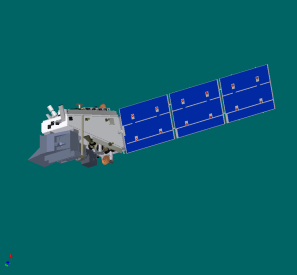 Mission Data
KSAT (Svalbard)
S-NPP
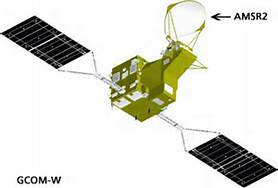 Interface Data Processor (NOAA)
GCOM-W Processing and Distribution System (GPDS)
Mission Management Center (MMC)
NPP Data Exploitation (NDE)
GCOM-W1
National Marine Fisheries Service
National Weather Service Field Offices
National Ocean Service
Interface Data Processing Segment (IDPS)
Command, Control and Communications Segment (C3S)
Environmental Satellite Processing Center (ESPC)
Other Users
Common Ground System
3
Other Satellites (GOES, POES, Jason)
3
Near Real Time S-NPP Data
NESDIS’s NPP Data Exploitation (NDE) Project
Serves the near real time user community 
Access to S-NPP SDRs, EDRs and NESDIS Unique Products (NUPS) with tailoring options 
FTPS protocol per RFC 4217 (encrypted control, unencrypted data), push and pull
Preparing a remote backup operational capability at Fairmont, WV in 2016 
Users must submit S-NPP Data Access Request (DAR) Form to NESDIS.Data.Access@noaa.gov 
Requests involving large data volumes will require the user to establish a communication capability to access data
4
4
Near Real Time S-NPP Data(cont.)
Global Telecommunications Service (GTS) & European Organisation for the Exploitation of Meteorological Satellite (EUMETSAT)
EUMETSAT redistributes NDE delivered CrIS and ATMS radiance sensor data records in BUFR format on GTS and EUMETCast 
GTS is used for operational international exchange of meteorological data between National Centers 
EUMETCast is a satellite multicast system using DVB-S technology.  Users register for access via EUMETSAT
5
5
Archived S-NPP Data
NOAA’s archive system:  Comprehensive Large Array-data Stewardship System (CLASS, http://www.class.noaa.gov/)
JPSS ground system (IDPS) data delayed by 6 hours or more and normally made available to users within 24 hours
NDE’s NUP data made available when produced
CLASS provides a subscription service 
See BLOG provided by SPoRT http://nasasport.wordpress.com/2014/10/30/near-real-time-s-npp-data-via-noaa-class-subscription-service/)
6
6
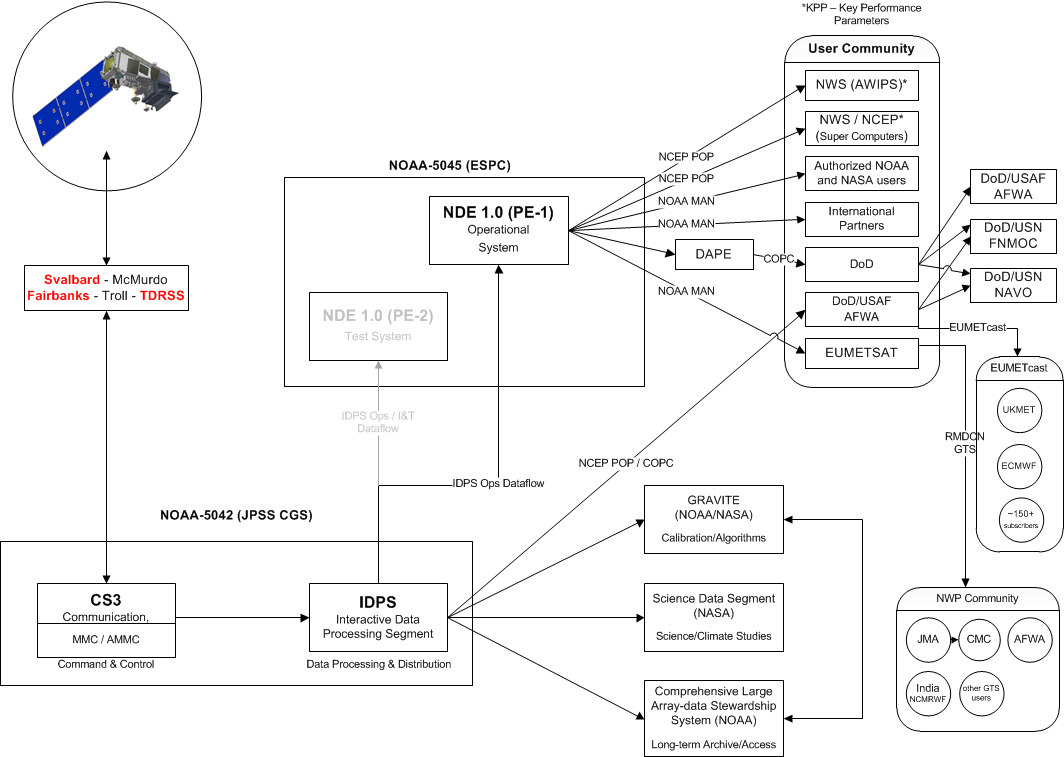 Current JPSS Data Flow
7
Upgrade to
10G FY15/Q1
Saturate WWW 
access capability
External internet traffic to STAR and other authorized partners.
NCEP, NWS & DOD
Does not include IDPS AFWA connection
OSPO/SPSD
10G example
11/17/2014
8
Driving RequirementsNOAA Near-Real Time Priorities
Red = Key Performance Parameter
Blue = NUP Product
Black = IDPS Product
Supplemental High
Supplemental Low
Critical
EDRs:
ATMS
Land Surface Temperature
Moisture Profile
Temperature Profile
CrIS
Trace Gases (CO, CO2, CH4)
VIIRS
Aerosol Particle Size
Vegetation Index
Land Surface Type
Land Surface Temperature
Surface Albedo
Atmospheric Pressure Profile
Cloud Top Temperature
Cloud Top Pressure
Cloud Base Height
Ice Surface Temperature
Quarterly Surface Type
Vegetation Health Product Suite
AMSR-2
Surface Type
RDR and SDR:
OMPS-LP
EDRs:
TDR and SDR:
   CrIS              ATMS               AMSR-2/3 
   VIIRS            CERES              OMPS-NP

EDRs:
VIIRS
Imagery EDR
Sea Surface Temperature 
Ocean Color/Chlorophyll
Green Vegetation Fraction
Polar Winds

ATMS
Land Surface Emissivity

AMSR-2
Sea Surface Temperature
CrIS/ATMS
Atmospheric Temperature 
      Profile
Atmospheric Moisture Profile

ATMS
Imagery
Cloud Liquid Water
Rainfall Rate
Sea Ice Concentration
Snow Cover
Snow Water Equivalent
Total Precipitable Water

OMPS Nadir and Limb
Nadir Ozone Profile
Ozone Total Column
Ozone Limb Profile












VIIRS	
Sea Ice Characterization
Snow Cover
Active Fires
Suspended Matter
Cloud Cover/Layers
Cloud Mask	
Cloud Effective Particle Size
Cloud Optical Thickness
Cloud Top Height
Aerosol  Optical Thickness 

AMSR-2
Sea Surface Wind Speed
Sea Ice Characterization
Precipitable Water
Soil Moisture
Precipitation Type/Rate
Snow Cover/Depth
Snow Water Equivalent

CrIS
Infrared Ozone Profile
Outgoing Longwave Radiation
Numerical Weather Prediction – Data Assimilation (ATMS/CrIS BUFR)
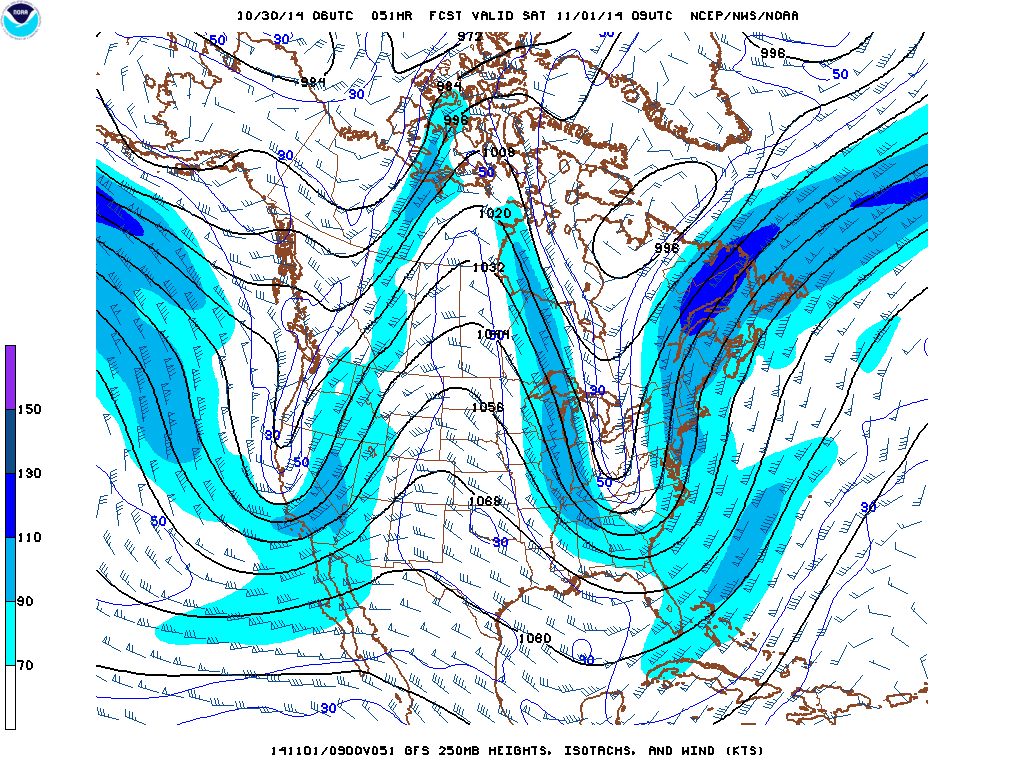 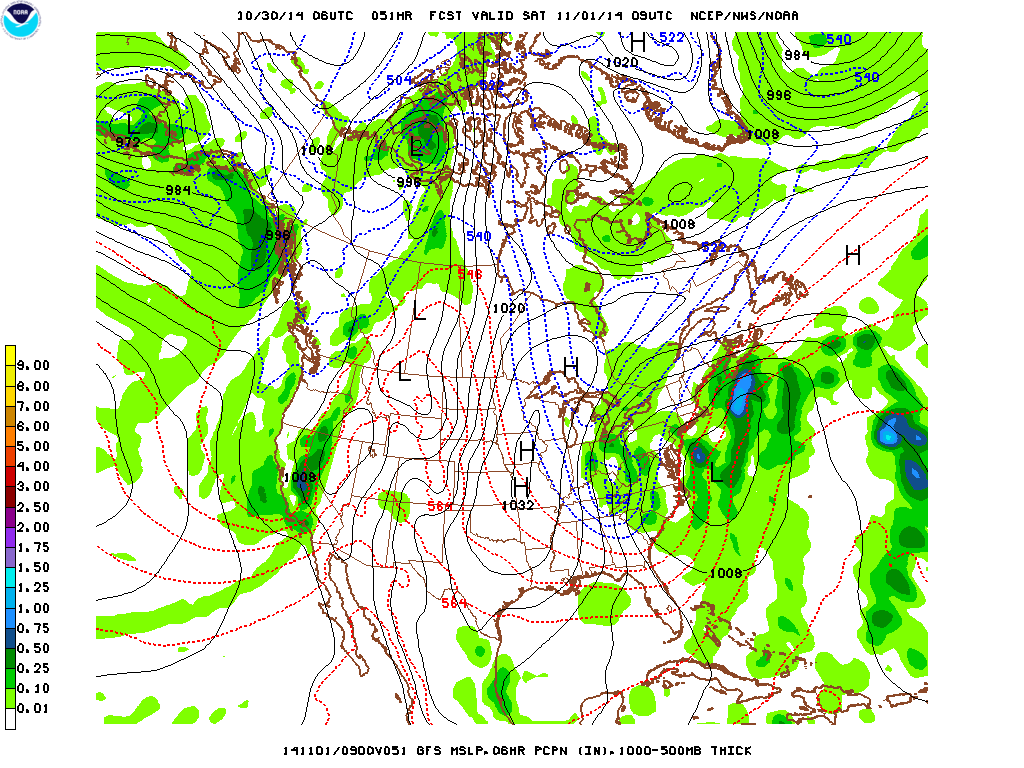 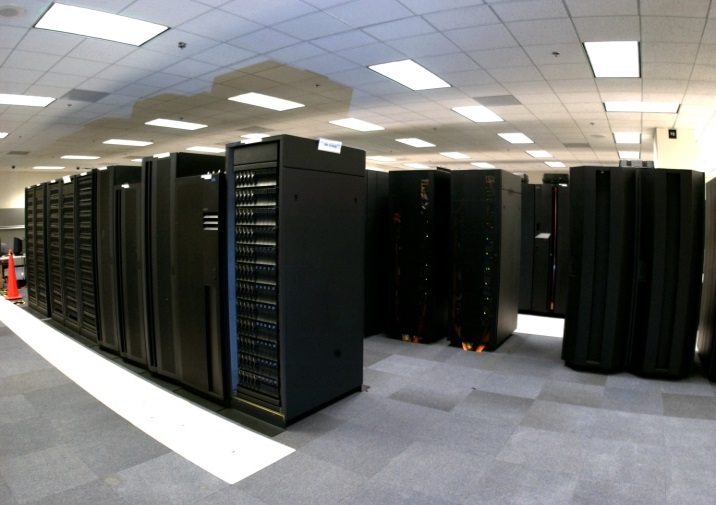 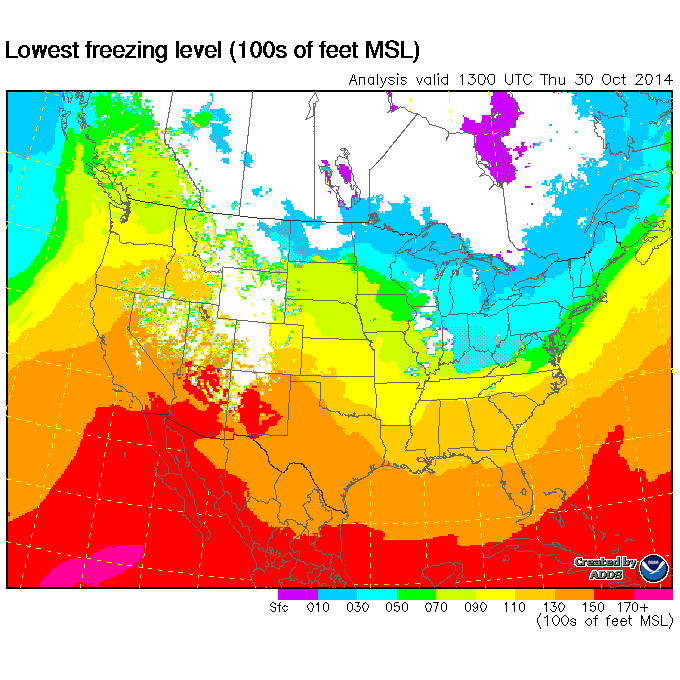 Unique Products and Services
Public forecasts
Outlooks
Watches, Warnings and Advisories
Private/Government Sectors
Aviation
Energy
Environmental
Maritime
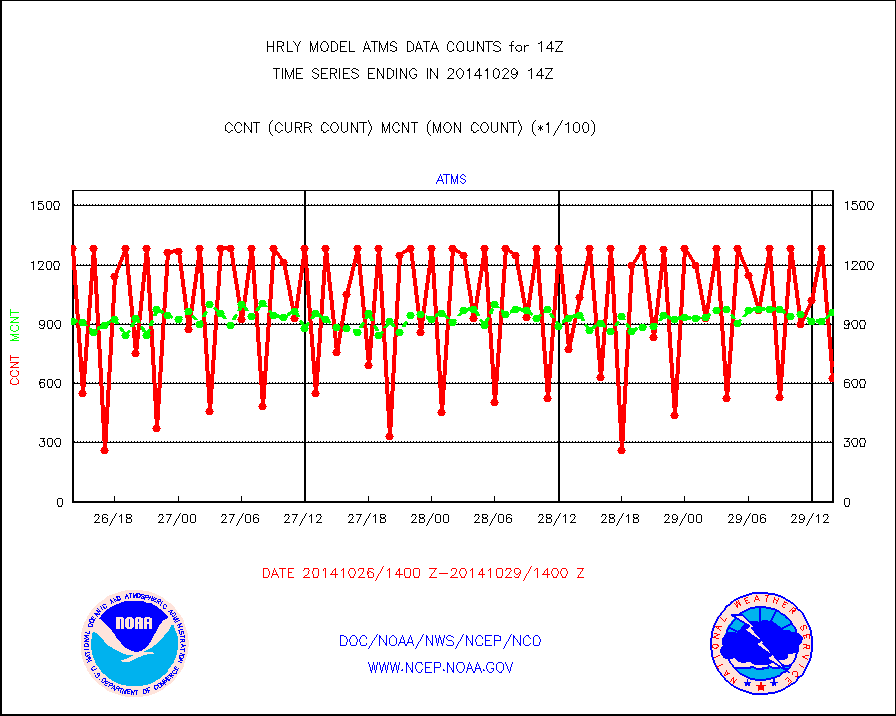 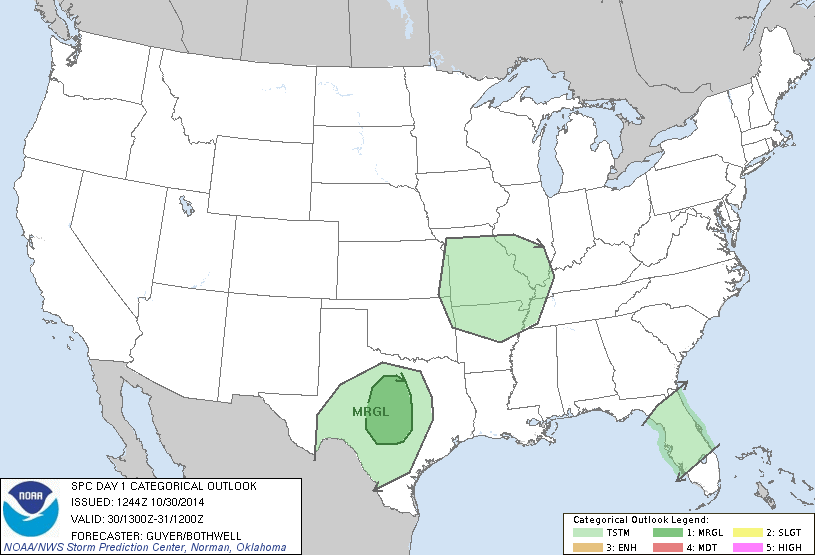 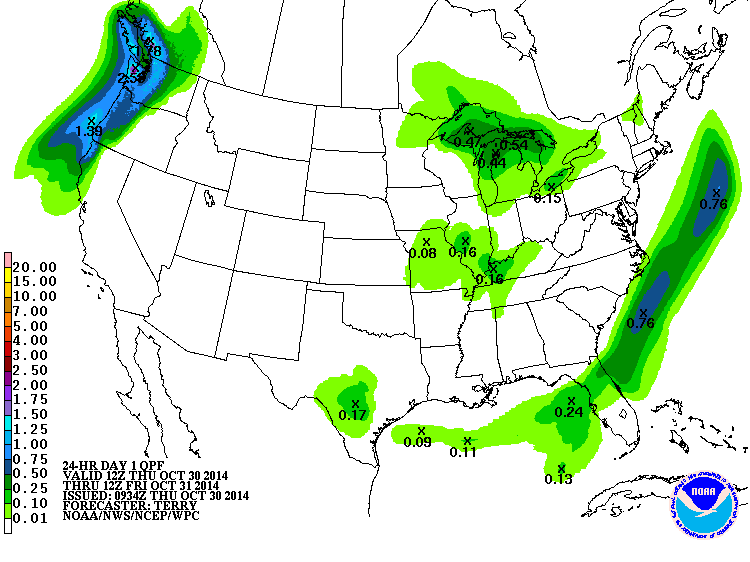 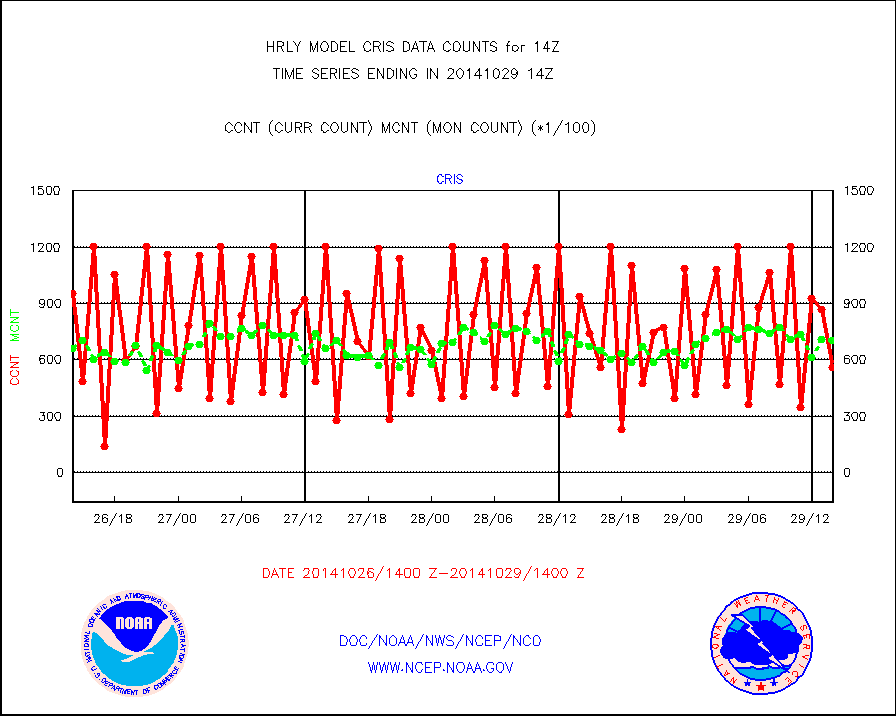 10
Source: NWS/NCEP
Note – NWP data assimilation involves inputs from many different sources.
S-NPP VIIRS Imagery Over Alaskan Region
NWS is currently broadcasting VIIRS Alaska Region imagery products over its Satellite Broadcast Network (SBN) for ingest into AWIPS II
VIIRS high resolution imagery bands I01, I04 & I05 in NetCDF4
Critical Applications: 
Aviation safety
Maritime safety
Public nowcasts/forecasts
Coastal/offshore forecasts
Fire weather
Ice flow monitoring
Emergency response support
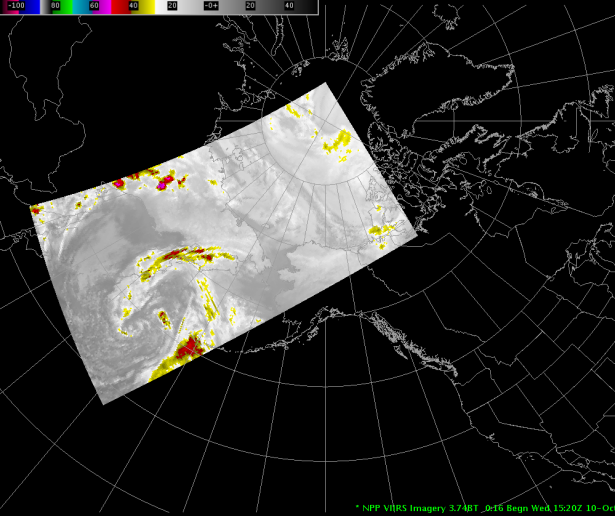 11
NDE Product Tailoring Of VIIRS Imagery
National Weather Service AWIPS-II Tailored Product Granule File Sizes
* Geolocation only uses start, mid and end point of each scan line
12
Advanced Clear-Sky Processor for Oceans (ACSPO) Sea Surface Temperature
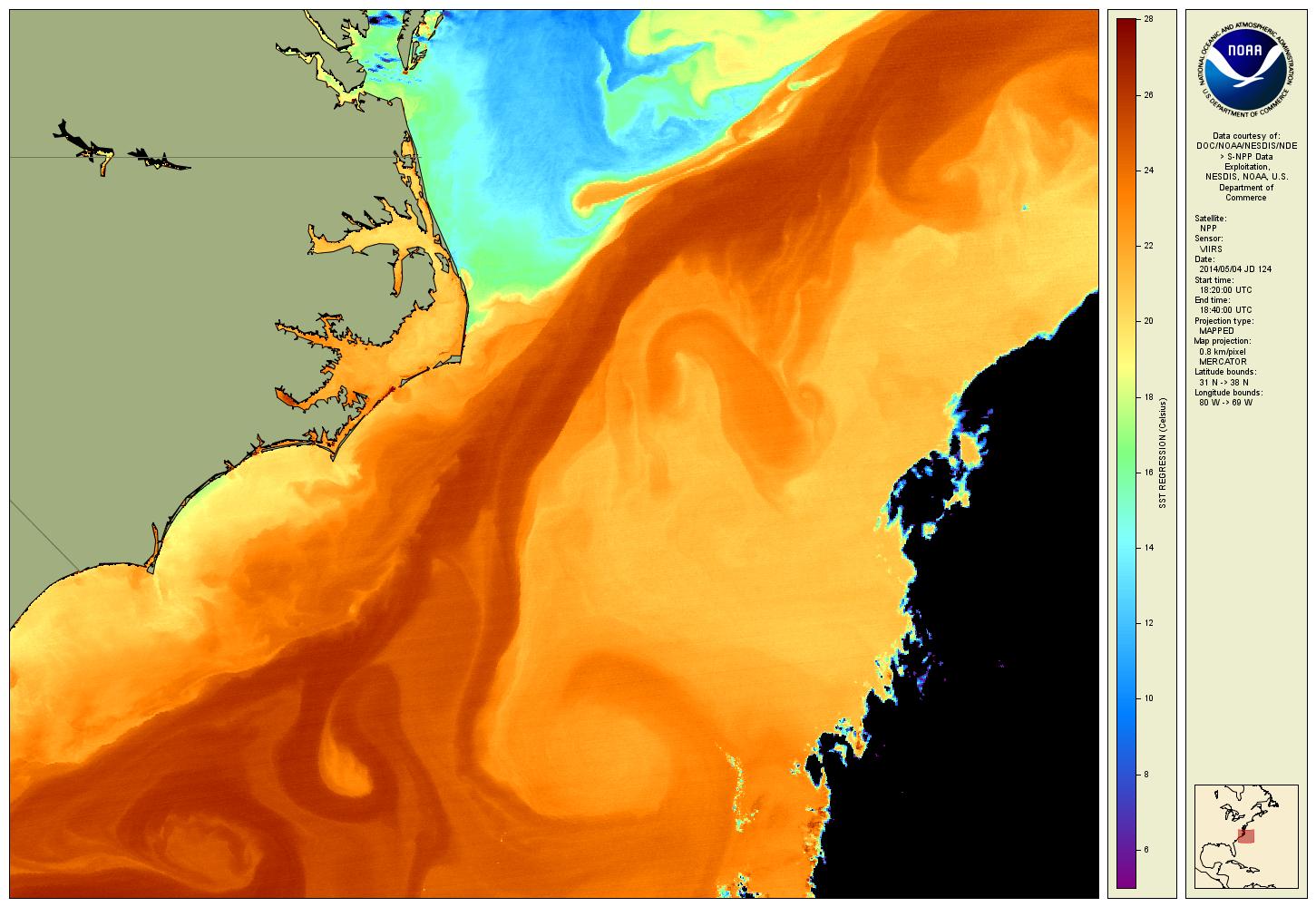 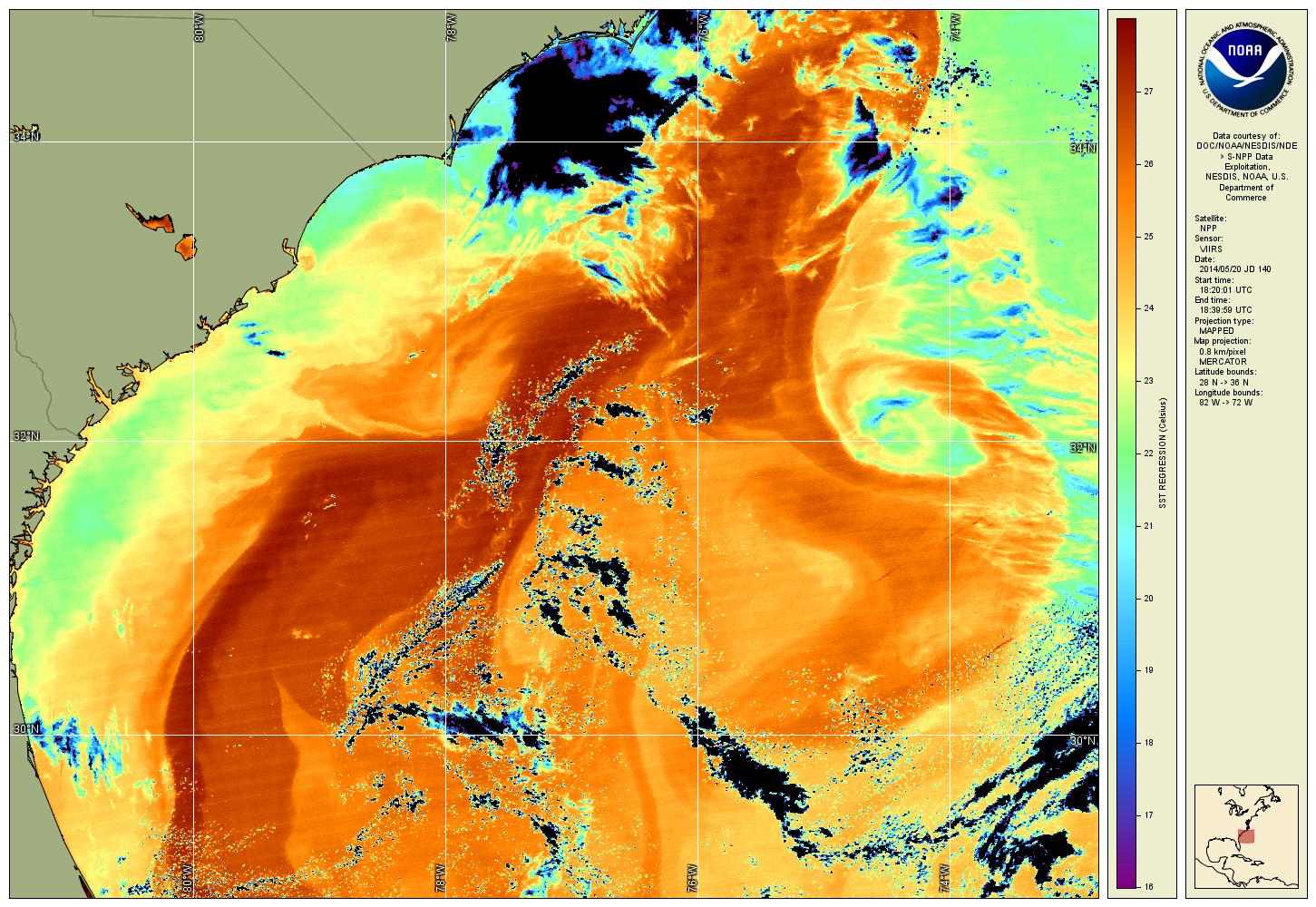 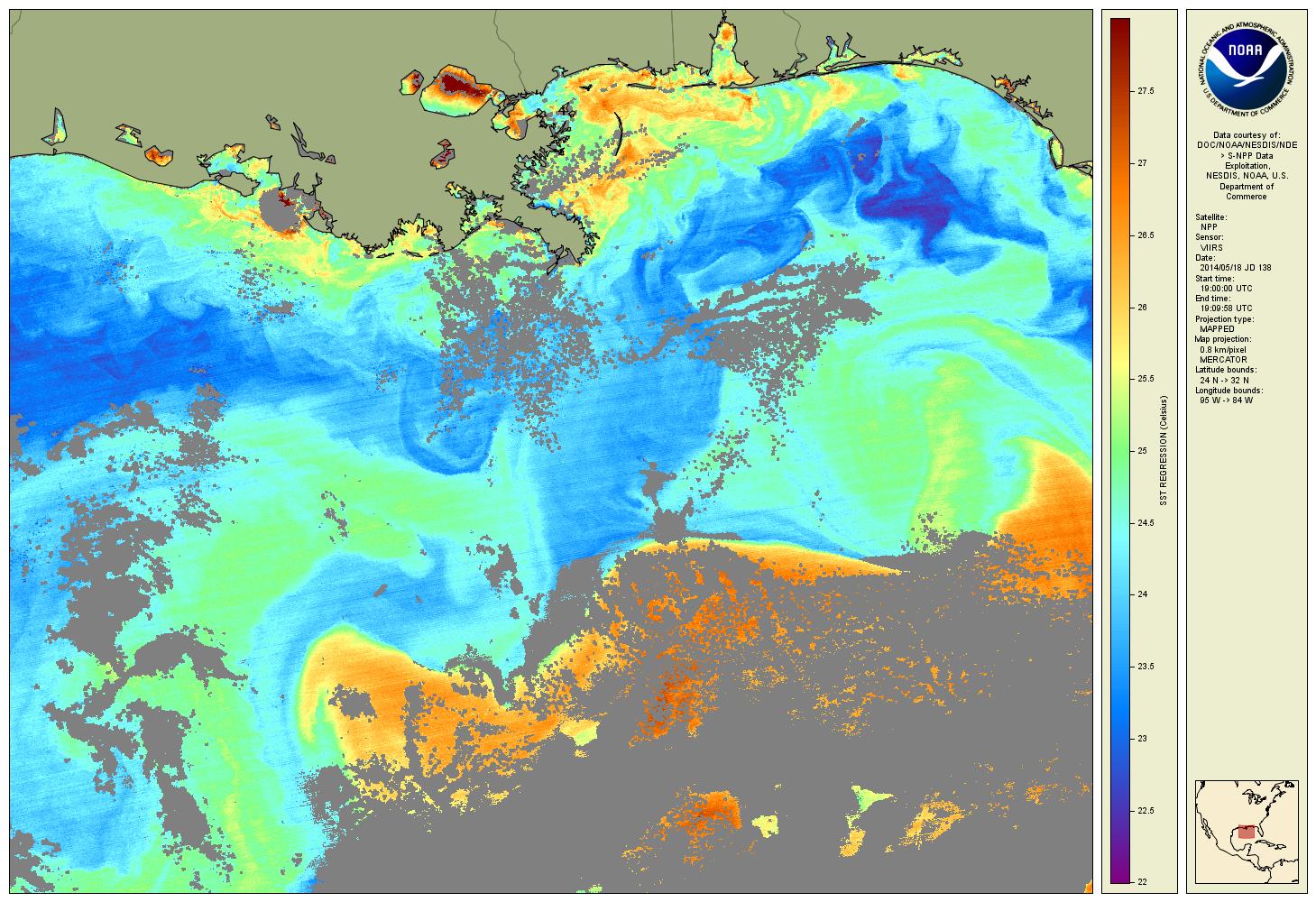 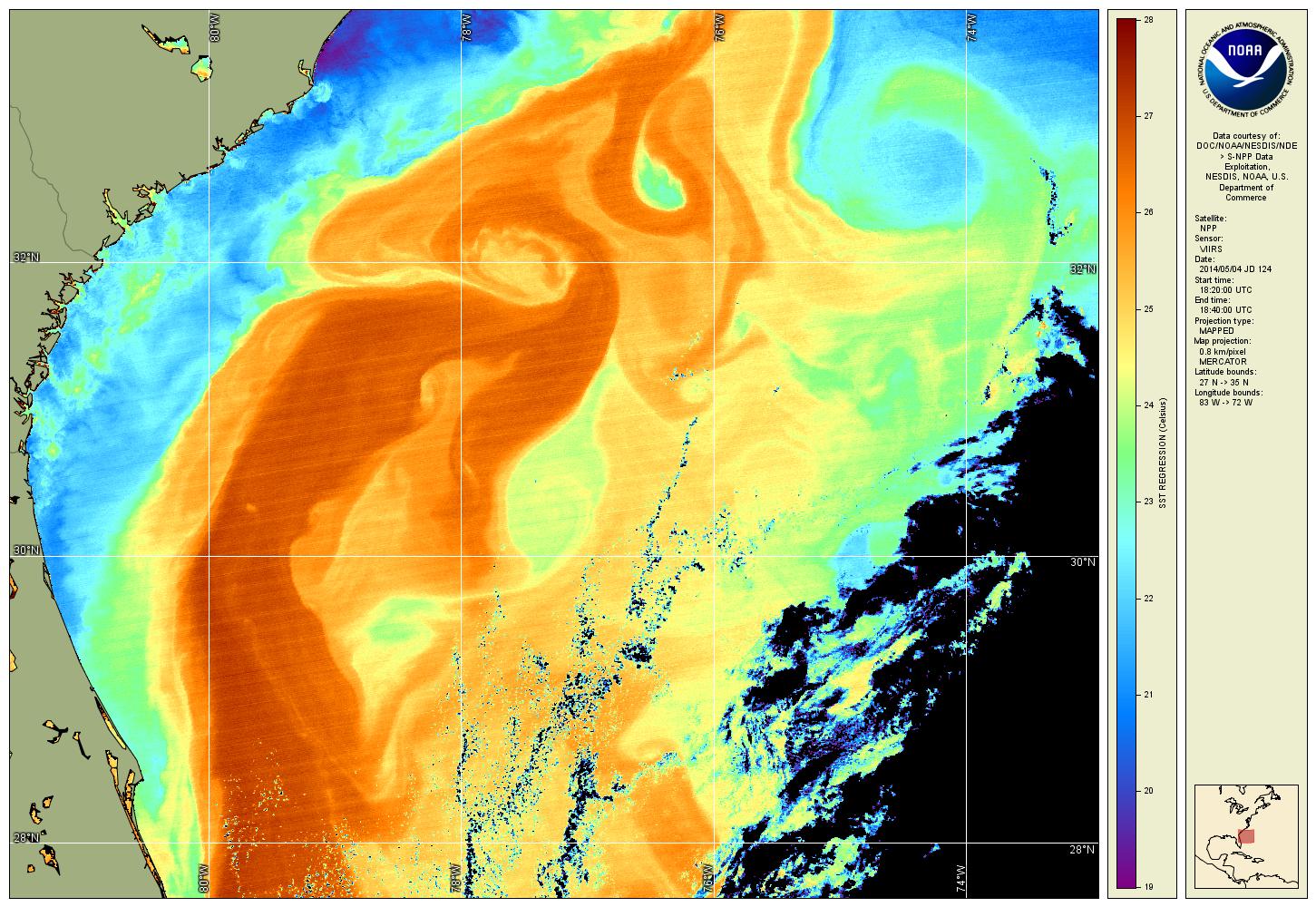 13
Source:  OSPO/SPSD (John Sapper)
VIIRS Polar Winds (VPW) - Example
VPW Real-time Users:  NWS, European/Canadian/Japanese Meteorological Centers
Other Real-time Users (3rd party relay services via EUMETcast):
UKMET Office and Norwegian Meteorological Institute
Arctic Region
Antarctic Region
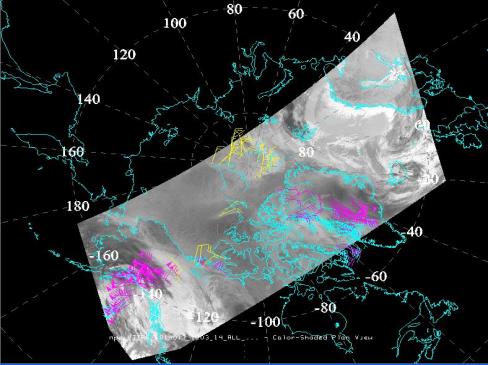 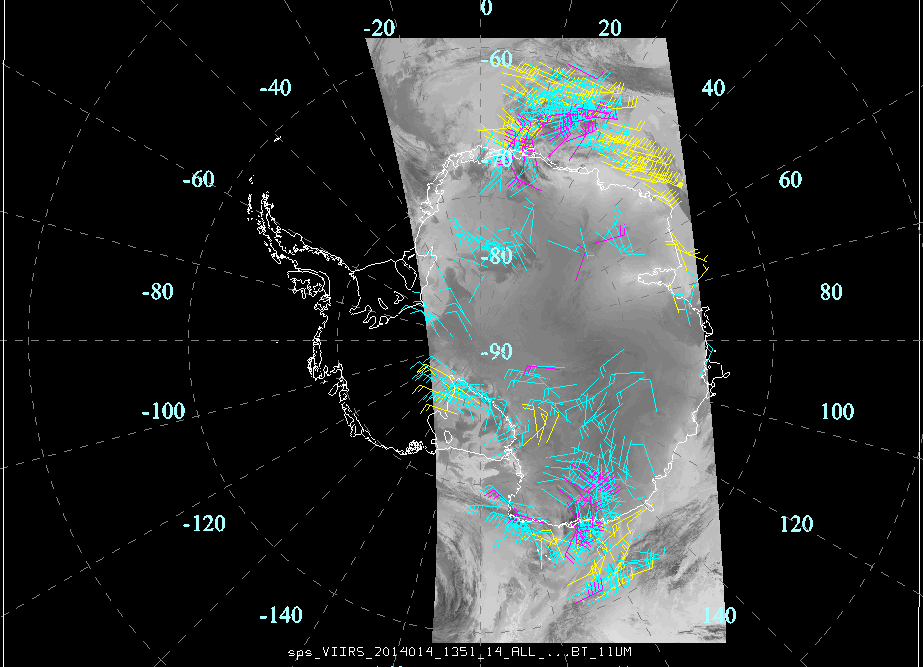 14
S-NPP Atmospheric Temp/Moisture Profiles
NWS Weather Field Offices are receiving (via SBN), ingesting, and displaying sounding data in AWIPS II
Data generated using the NESDIS CrIS-ATMS Algorithm Processing System (NUCAPS) algorithm
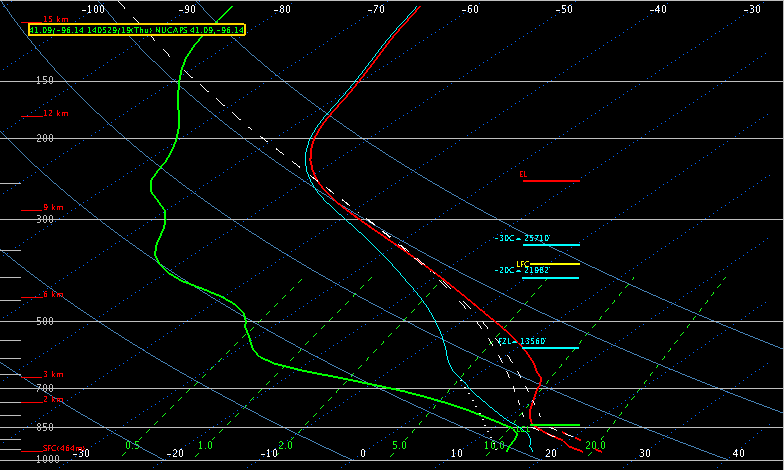 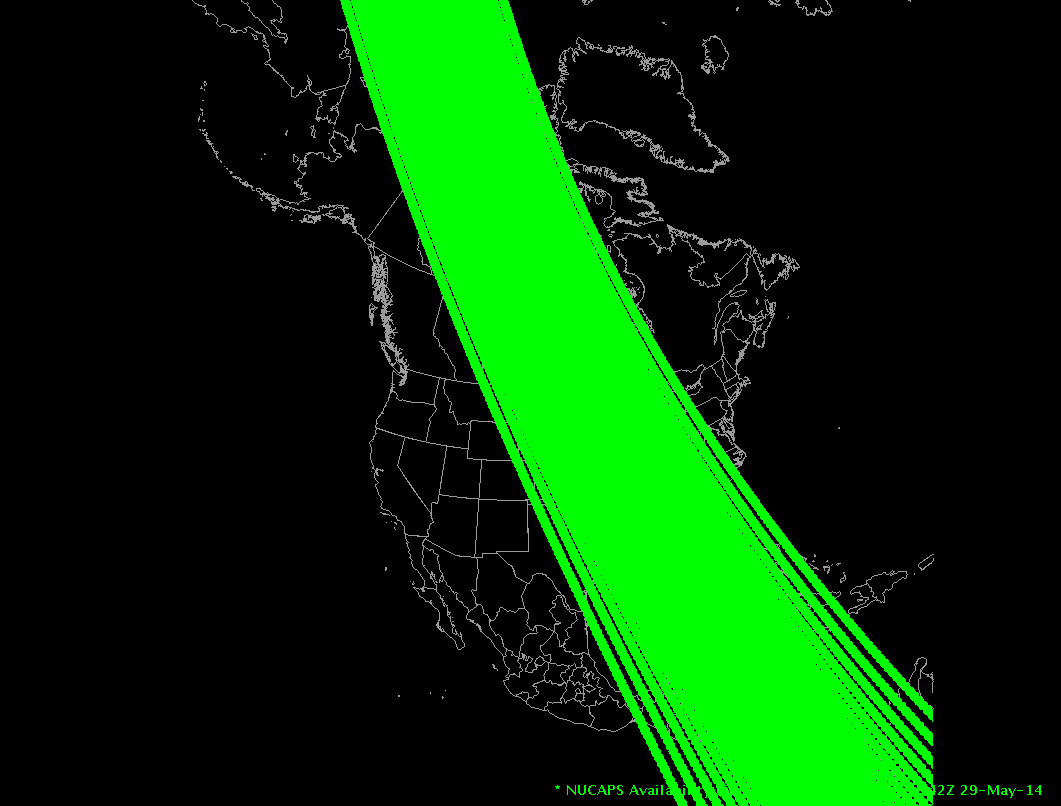 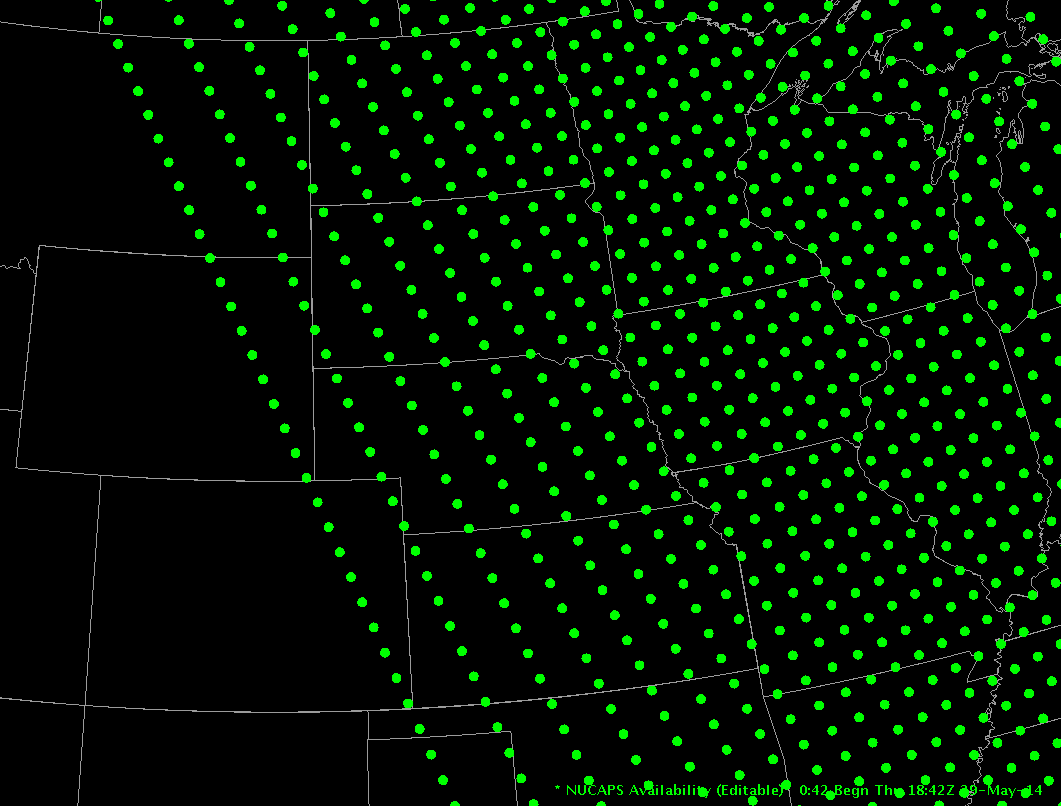 T/q retrievals
Determine thermodynamics of atmosphere
Cloud heights – base/tops
Convective potential
Help diagnose precipitation types
1842 UTC SNPP Pass (May 29, 2014)
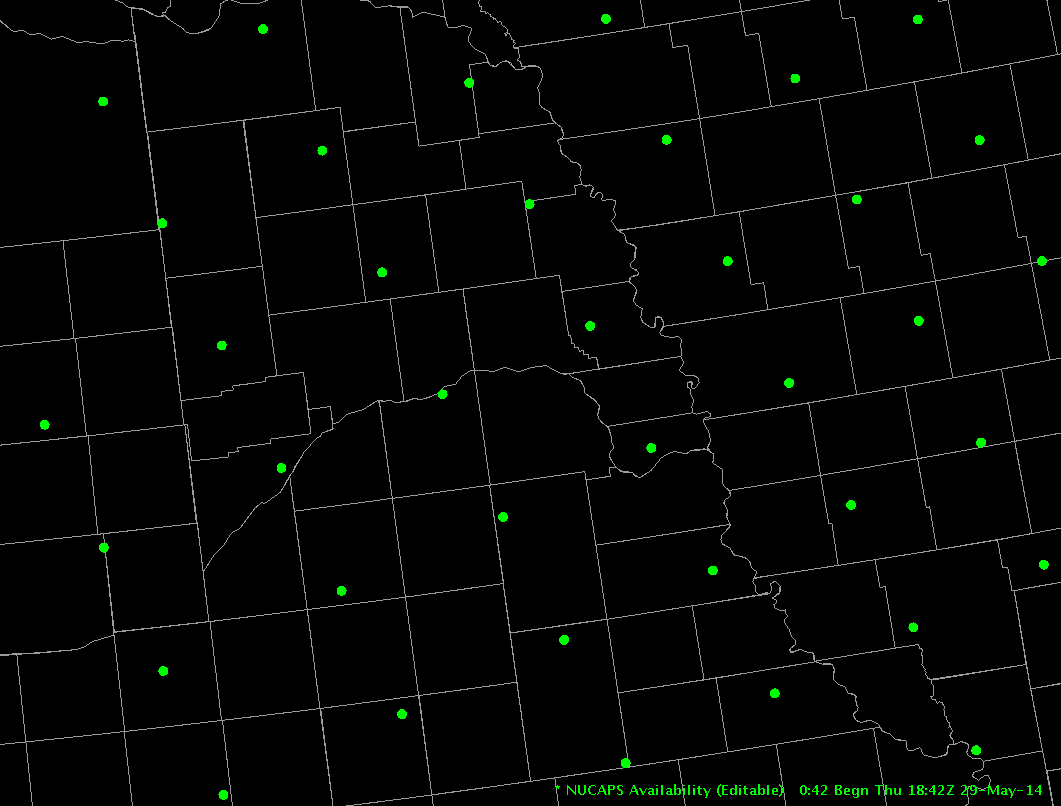 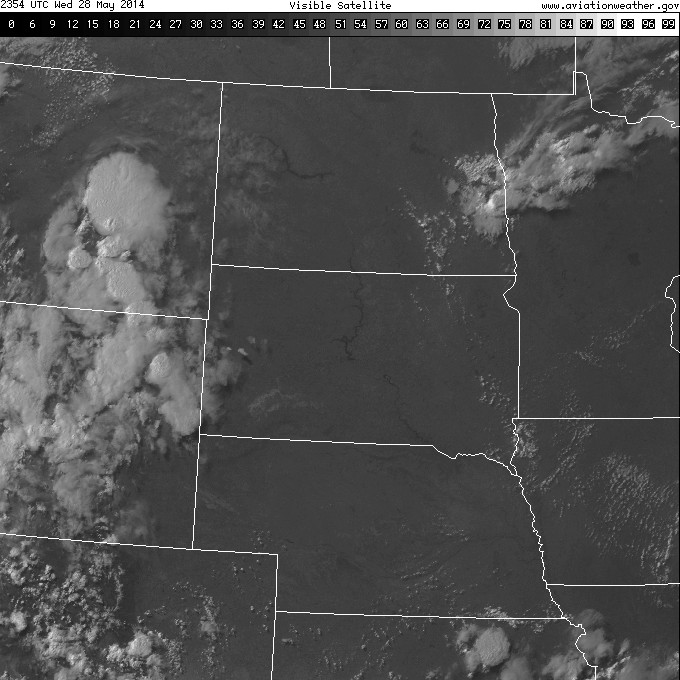 Blended Products  – Total Precipitable Water (TPW)
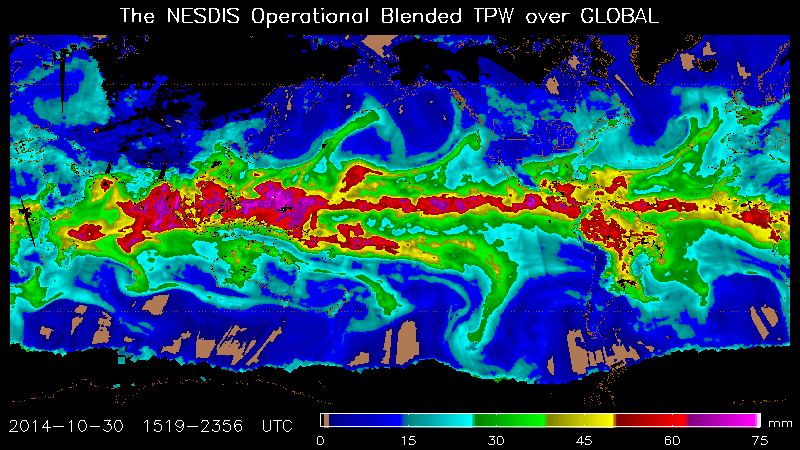 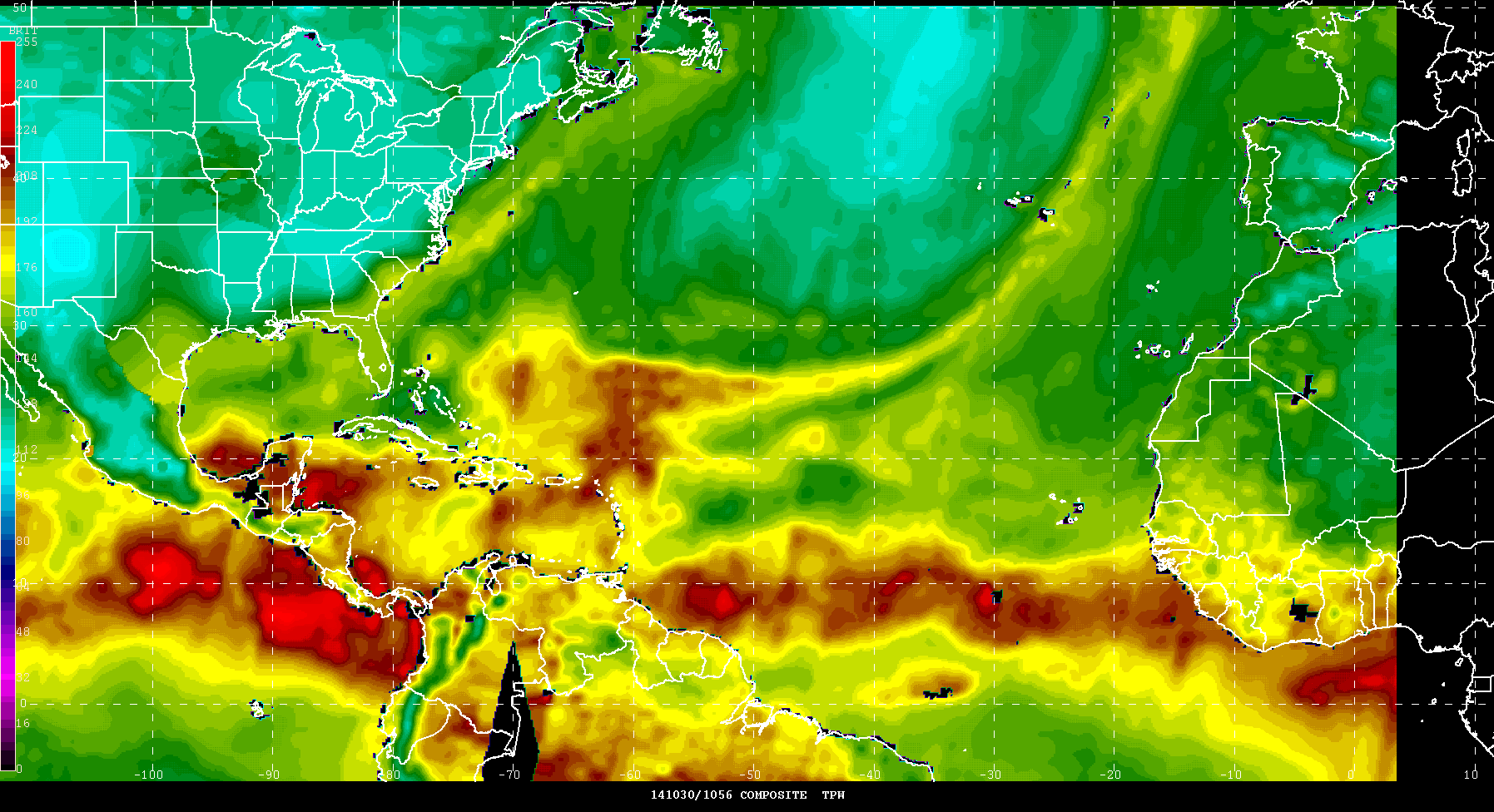 16
Source: NWS National Hurricane Center (Dr. Brennan)
Summary
JPSS data access available through NESDIS
Near real time data from NDE and GTS
Archived data from CLASS
17
Questions
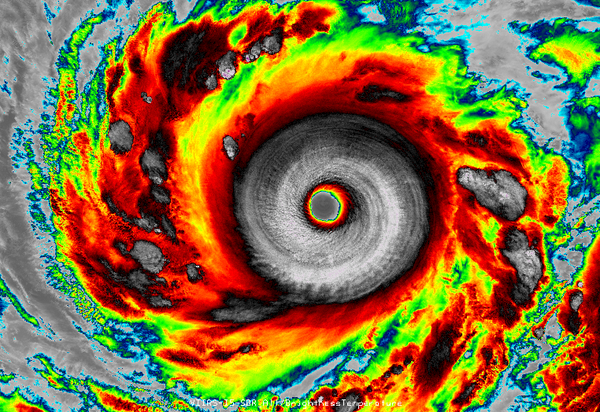 S-NPP VIIRS Image of Super Typhoon Vongfong in NW Pacific Basin (Northwest of Marianas Islands) - October 7th (courtesy of STAR/CIRA)
18
Backup Slide
19
JPSS Traceability Procedure
Societal Impacts and
Support
JPSS traces these and other product requirements directly to the user community, employing vetted processes to make this connection. This procedure is as follows:
NOAA users (through their respective Line Office) formally request products through the NOAA Observing Systems Council (NOSC), having proven and vetted the product validity internally and tied it to specific societal impacts.
The NOSC allows the requirement to enter the NOAA-wide Consolidated Observation Requirements List (CORL) where it is then allocated to ANY platform or observational tool which can fulfill it.
JPSS is allocated requirements that it can fulfill from the CORL, which it is required to meet.
JPSS then engaged the Low-earth Orbiting Requirements Working Group (LORWG) to vet the current JPSS product list and rank their level of criticality to each Line Office.  All feedback from the LORWG was tied directly to the JPSS allocation from the CORL.
20